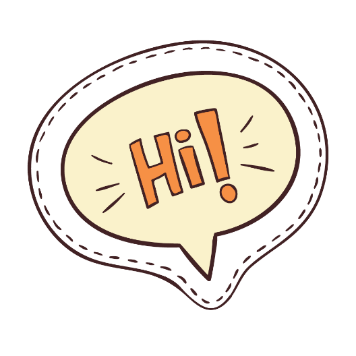 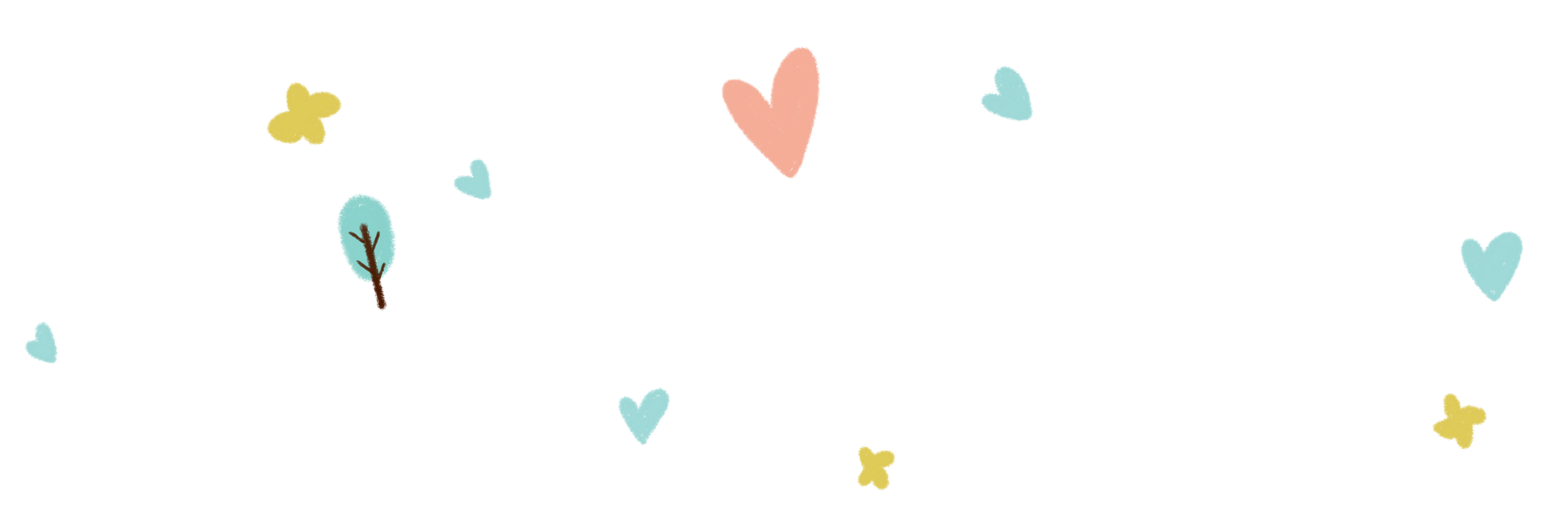 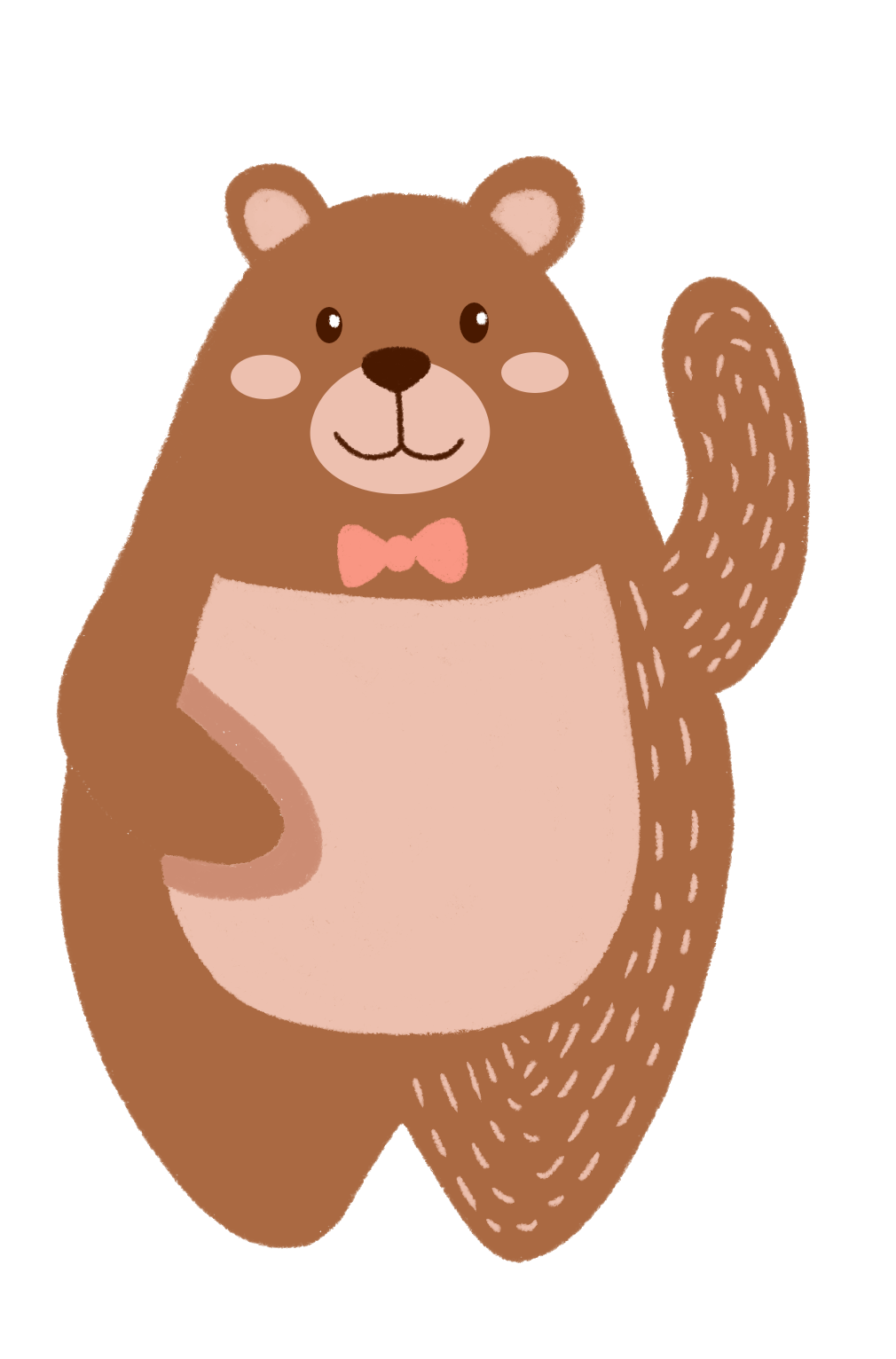 TẬP LÀM VĂN
Viết thư
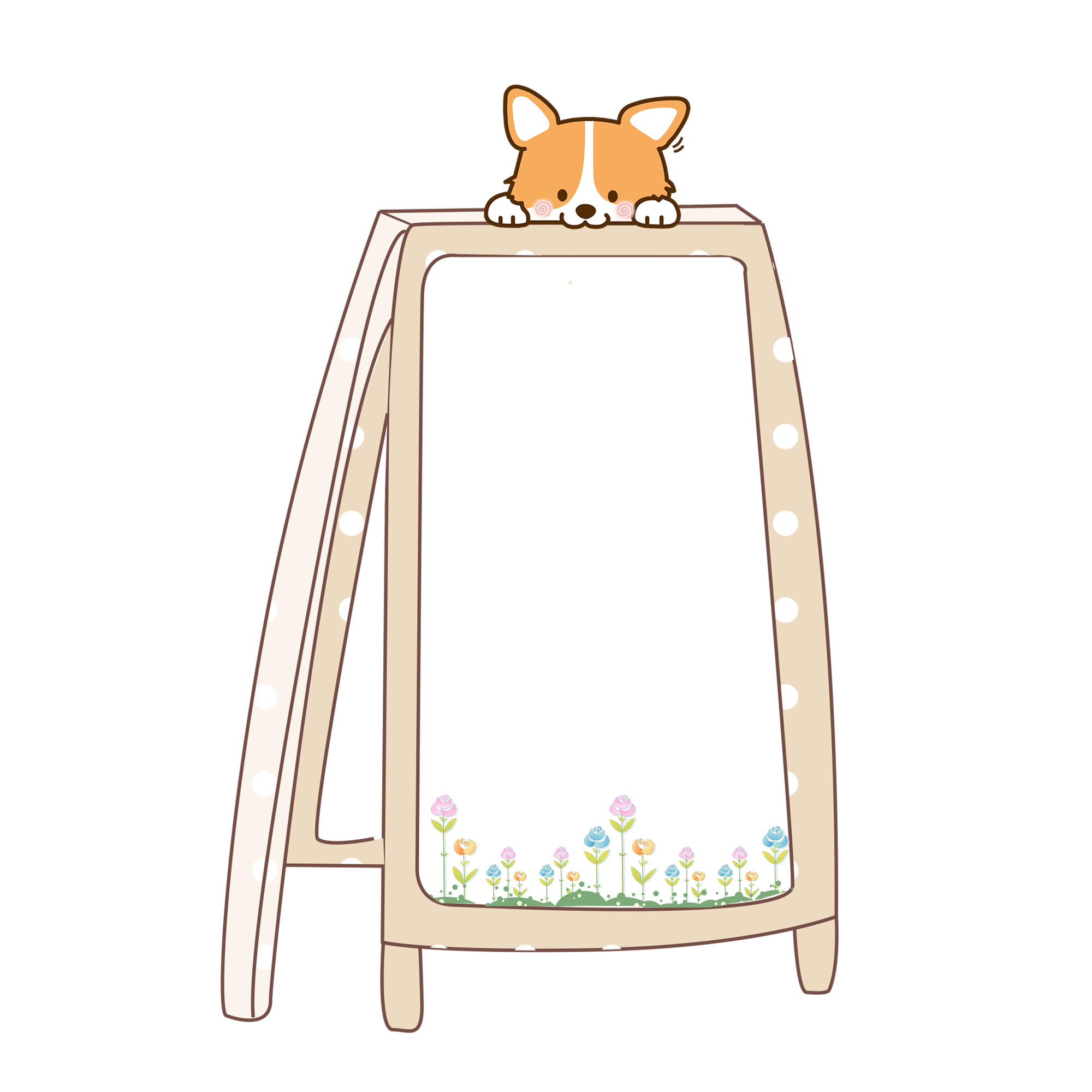 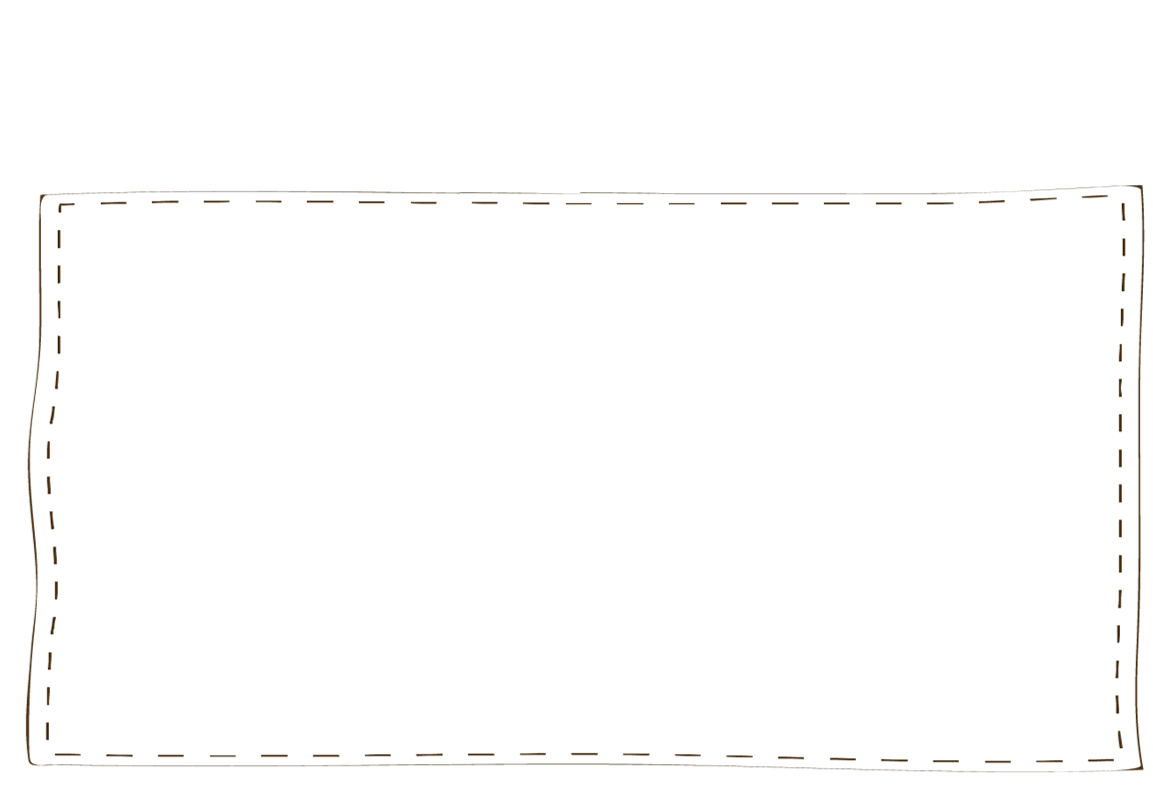 Viết Thư
85
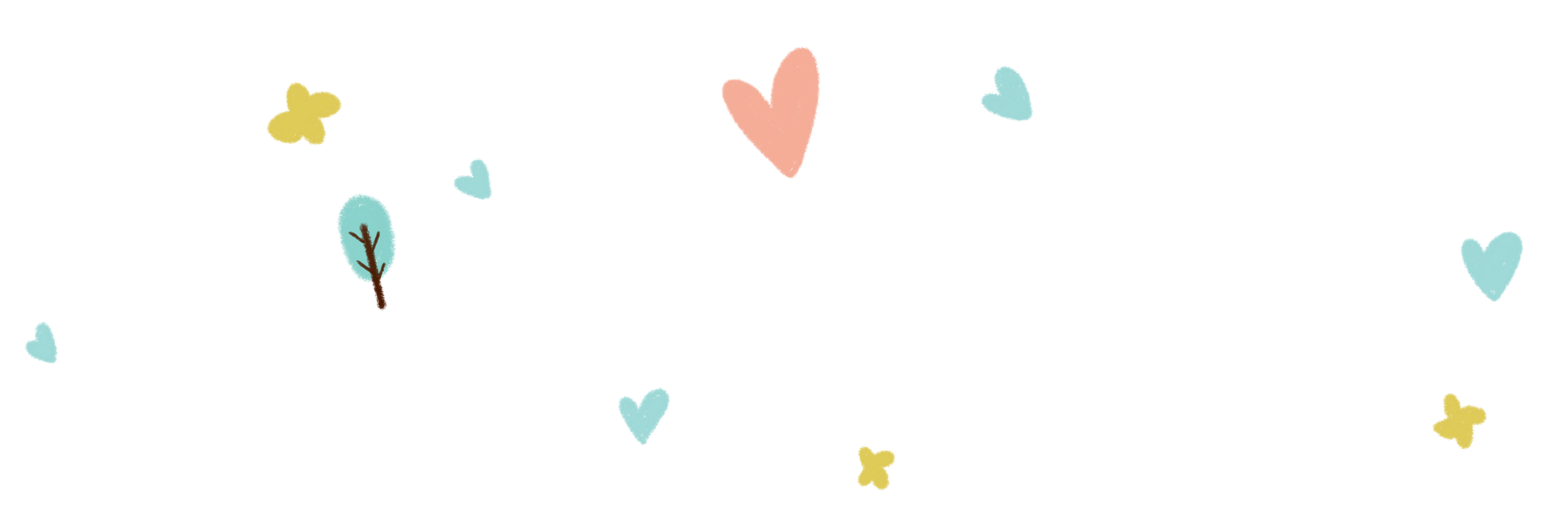 Đề bài:  Viết một bức thư cho một bạn ở một tỉnh miền Nam (hoặc miền Trung, miền Bắc) để làm quen và hẹn bạn cùng thi đua học tốt.
- Dòng đầu thư: Nơi gửi, ngày… tháng … năm…
- Lời xưng hô với người nhận thư.
- Lý do viết thư.
- Lời giới thiệu về mình.
- Nội dung: Thăm hỏi, báo tin, lời chúc, hứa hẹn…
- Cuối thư: lời chào, chữ kí, tên.
- Dòng đầu thư: Nơi gửi, ngày… tháng … năm…
Hà Nội, ngày 2 tháng 12 năm 2021.
85
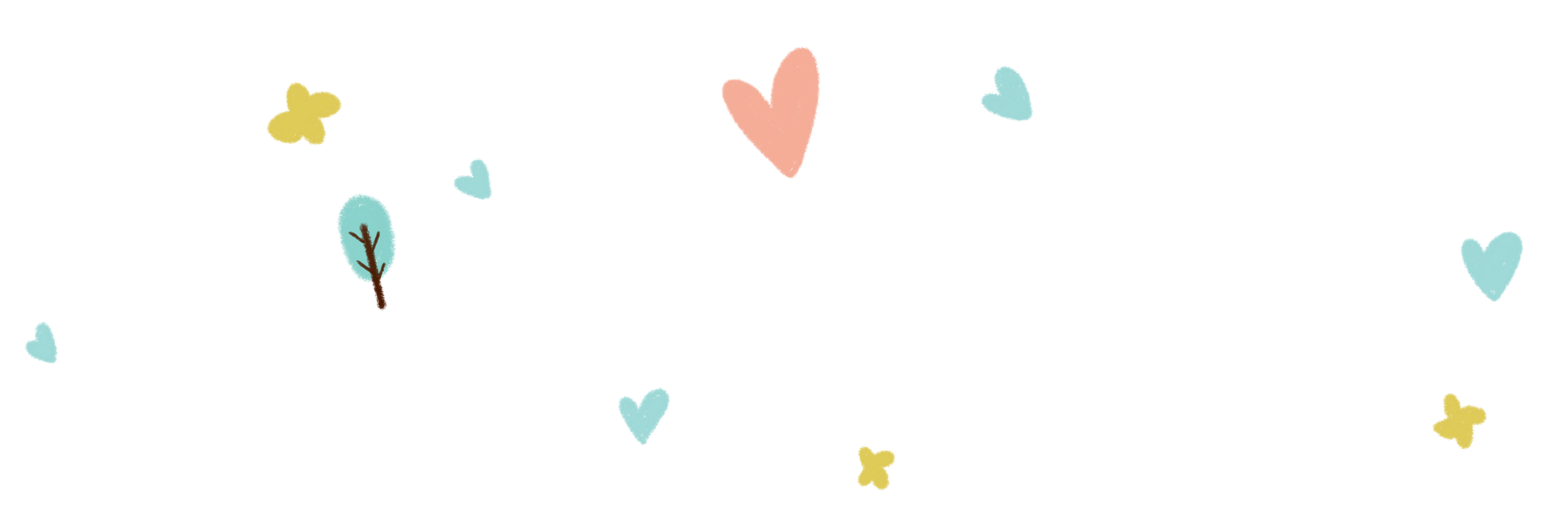 - Lời xưng hô với người nhận thư.   Hà thân mến !
- Lý do viết thư.
- Mình biết bạn qua báo chí, đài phát thanh, truyền hình…
- Lời giới thiệu về mình.
- Mình tên là …. ? Học lớp   ….? Trường  ……?
- Nội dung: Thăm hỏi, báo tin, lời chúc, hứa hẹn…
- Sức khỏe gia đình bạn, tình hình học tập của bạn, các việc mà bạn thường làm để giúp đỡ gia đình…
- Báo tin với bạn một số công việc mình thường làm để học tốt và giúp đỡ gia đình….
- Chúc bạn…
- Hứa hẹn…
- Cuối thư: lời chào, chữ kí, tên.
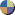 01
Hà Nội, ngày 2  tháng 12 năm 2021
        Chào Tuyết Mai!
    Chắc là Tuyết Mai sẽ ngạc nhiên lắm khi nhận được bức thư này vì mình và bạn chưa hề quen nhau. Vừa qua, xem chương trình truyền hình tuyên dương những học sinh nghèo vượt khó của tỉnh Phú Thọ, được biết Mai vừa là người con ngoan vừa biết vượt lên khó khăn để học giỏi, mình khâm phục lắm. Vì thế, mình viết thư này xin được làm bạn với Mai. Mình tự giới thiệu mình là …, học sinh lớp …, trường Tiểu học …
     Mai thân mến, dạo này sức khỏe của mẹ cậu thế nào? Bác đã đỡ chưa? Bố cậu vẫn đi công tác xa à? Vừa đi học, vừa chăm mẹ ốm, lại vừa làm việc nhà mà cậu vẫn chu đáo mọi việc, cậu thật tài. Nghe câu chuyện của Mai mình đã khóc đấy. Thấy gương cậu mà mình thấy thật xấu hổ vì nhiều lần mình làm bố mẹ không hài lòng về chuyện học hành. Mình tự hứa phải cố gắng thật nhiều để trở thành con ngoan trò giỏi như bạn. 
     Cuối thư mình chúc gia đình cậu mạnh khỏe và vượt qua được những khó khăn trong cuộc sống. Mình rất mong nhận được thư Mai . Bạn gửi cho mình theo địa chỉ …….. Tạm biệt cậu nhé!
                                                                                                  Bạn mới 
                                                                                                   Thành
                                                                                              Ngô Trí Thành
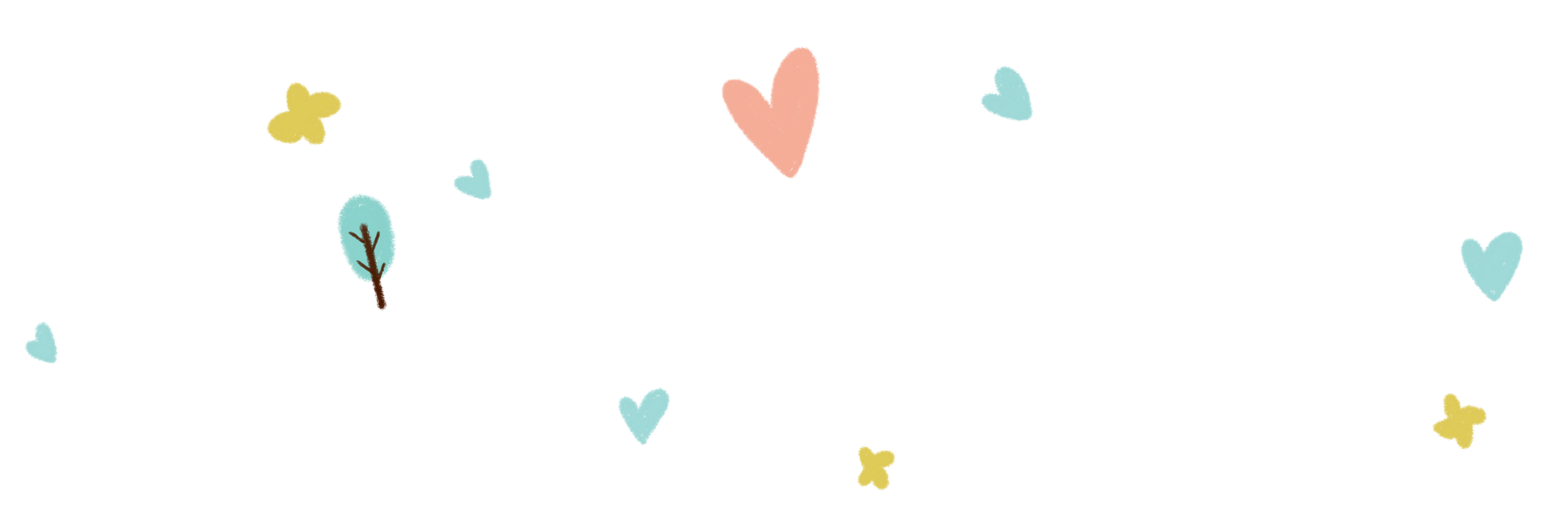 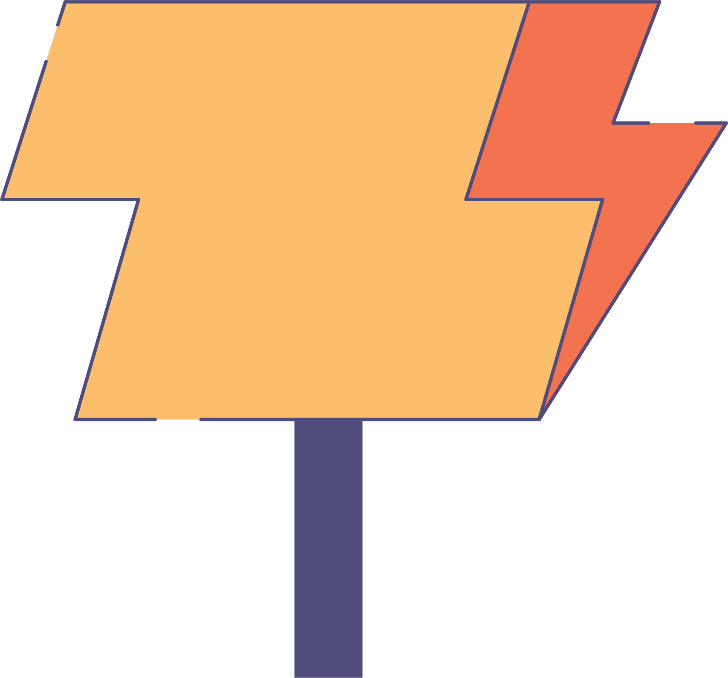 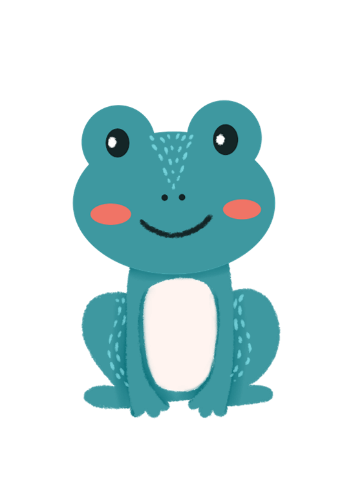 Hà Nội, ngày 2 tháng 12 năm 2021
 Bạn Ngọc thân mến!
	Chắc bạn ngạc nhiên lắm khi nhận được thư mình vì bạn không hề biết mình. Nhưng mình lại biết bạn đấy.
	Mình là Hoàng Lê Minh, học sinh lớp 3B, trường Tiểu học Thành Công, thành phố Hà Nội. Mình được biết về bạn qua báo Thiếu niên Tiền phong với tấm gương tiêu biểu vể học sinh nghèo vượt khó. Mình rất khâm phục nên muốn viết thư làm quen với bạn. Mình mong muốn chúng mình sẽ trở thành những người bạn tốt và cùng nhau phấn đấu để học tập đạt kết quả cao hơn. Mình cũng rất muốn có một ngày nào đó, hai đứa mình gặp nhau trên quê hương bạn, cùng ngắm cảnh đẹp của thành phố Sa Pa huyền ảo trong sương. Bạn đồng ý nhé!
 
	Rất mong thư hồi âm của bạn. Hãy gửi thư cho mình theo địa chỉ trên nhé!
Chúc bạn sức khoẻ và thành công.
                                                                                        Bạn mới quen 
                                                                                              Minh
                                                   Hoàng Lê Minh
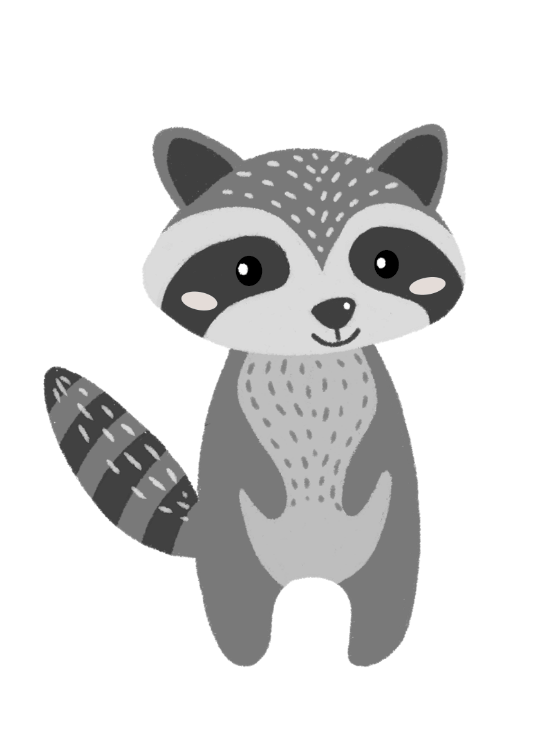 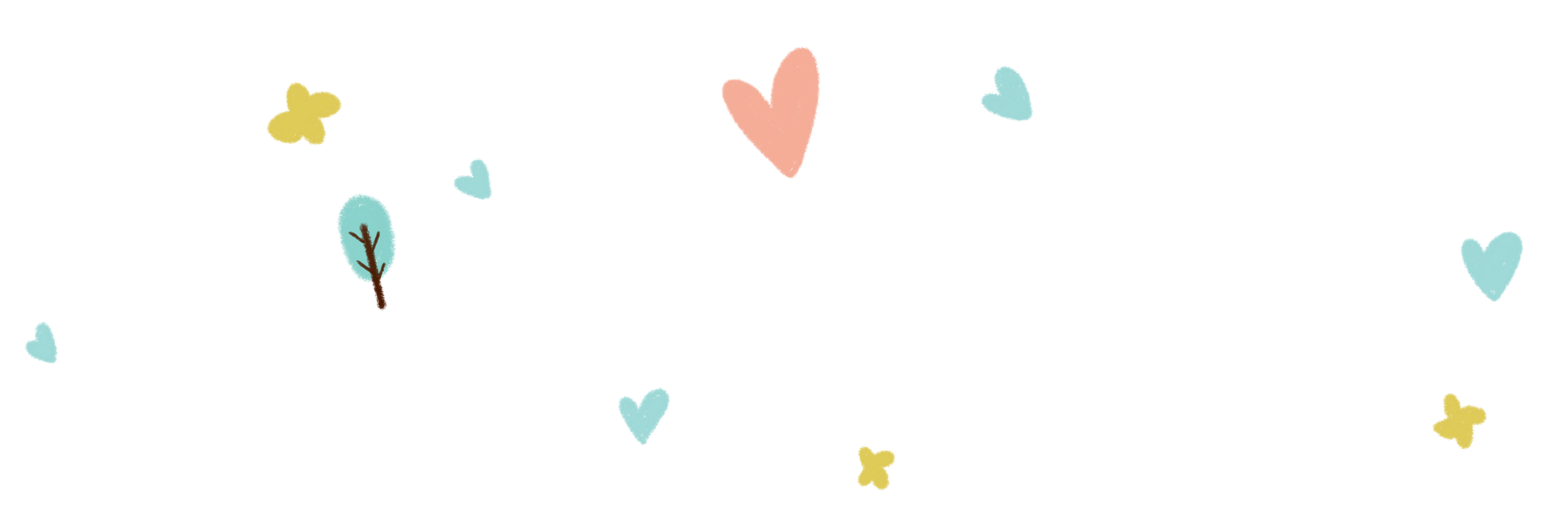 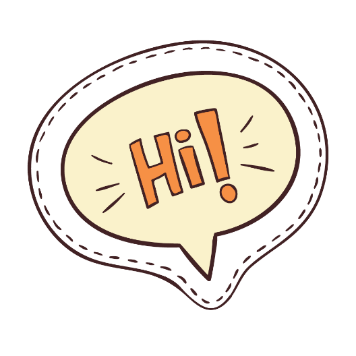 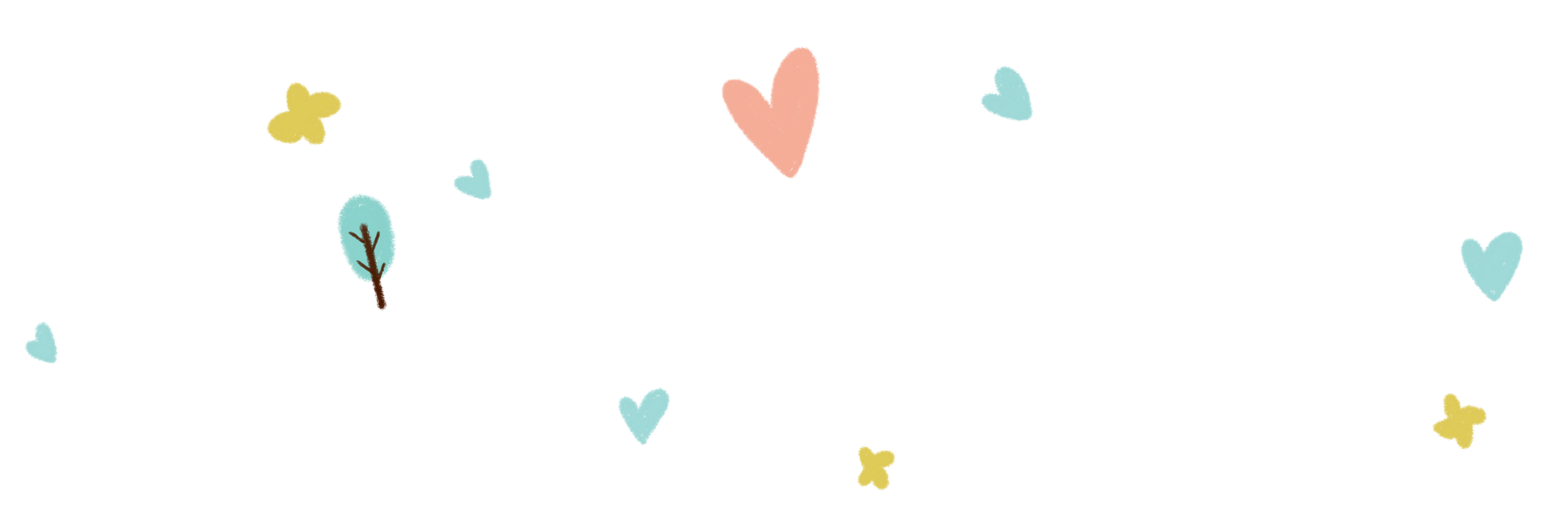 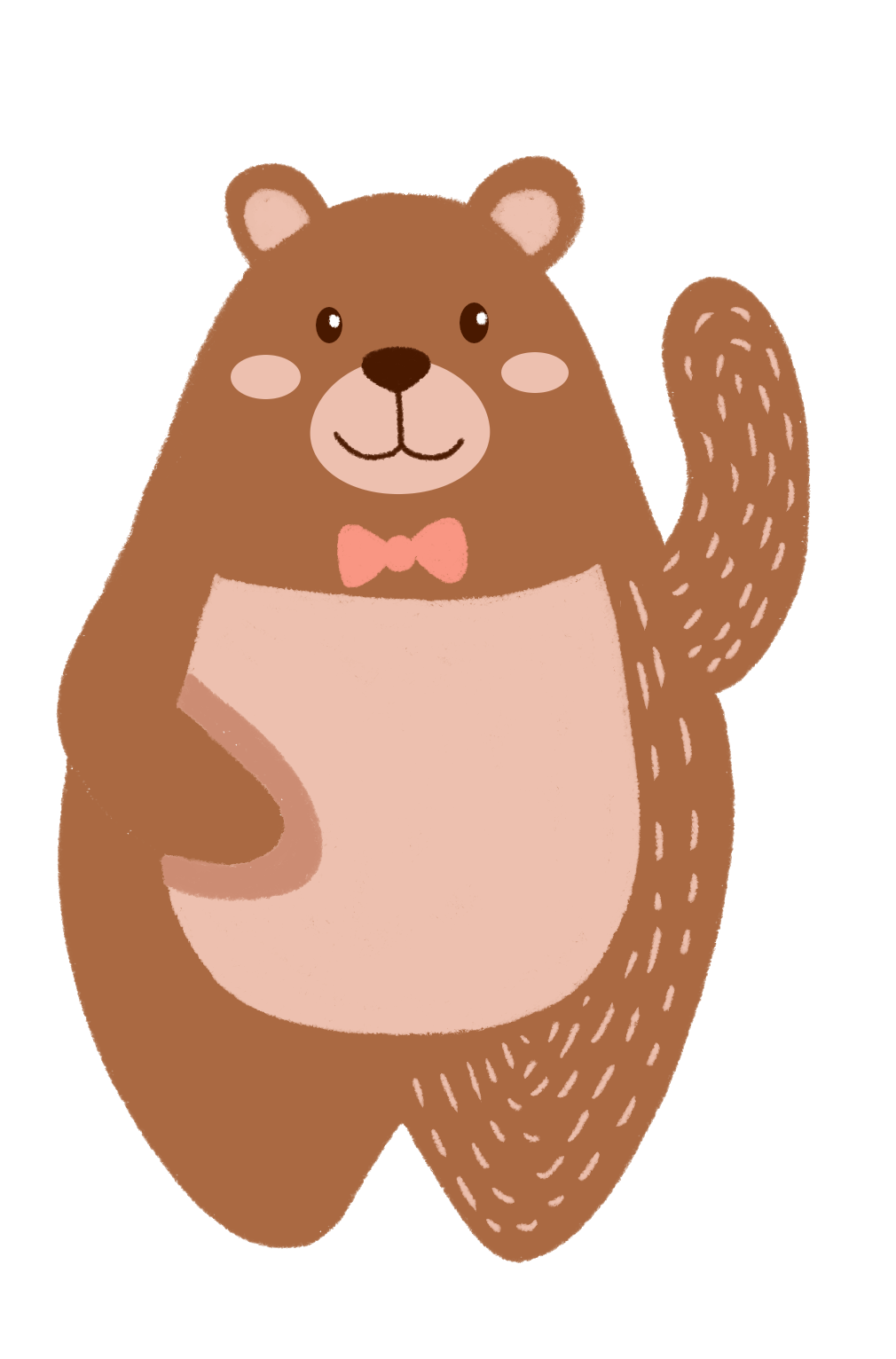 THỰC HÀNH VIẾT BÀI